Journées d’étude
« Penser et élaborer un dispositif EàD »
Atelier 2
Nouveaux outils numériques pour l'EàD
29 septembre 2022 – 9h45 à 10h30

Animé par Damien Lamey (Faculté des langues) et Marie Lanéry (IDIP)
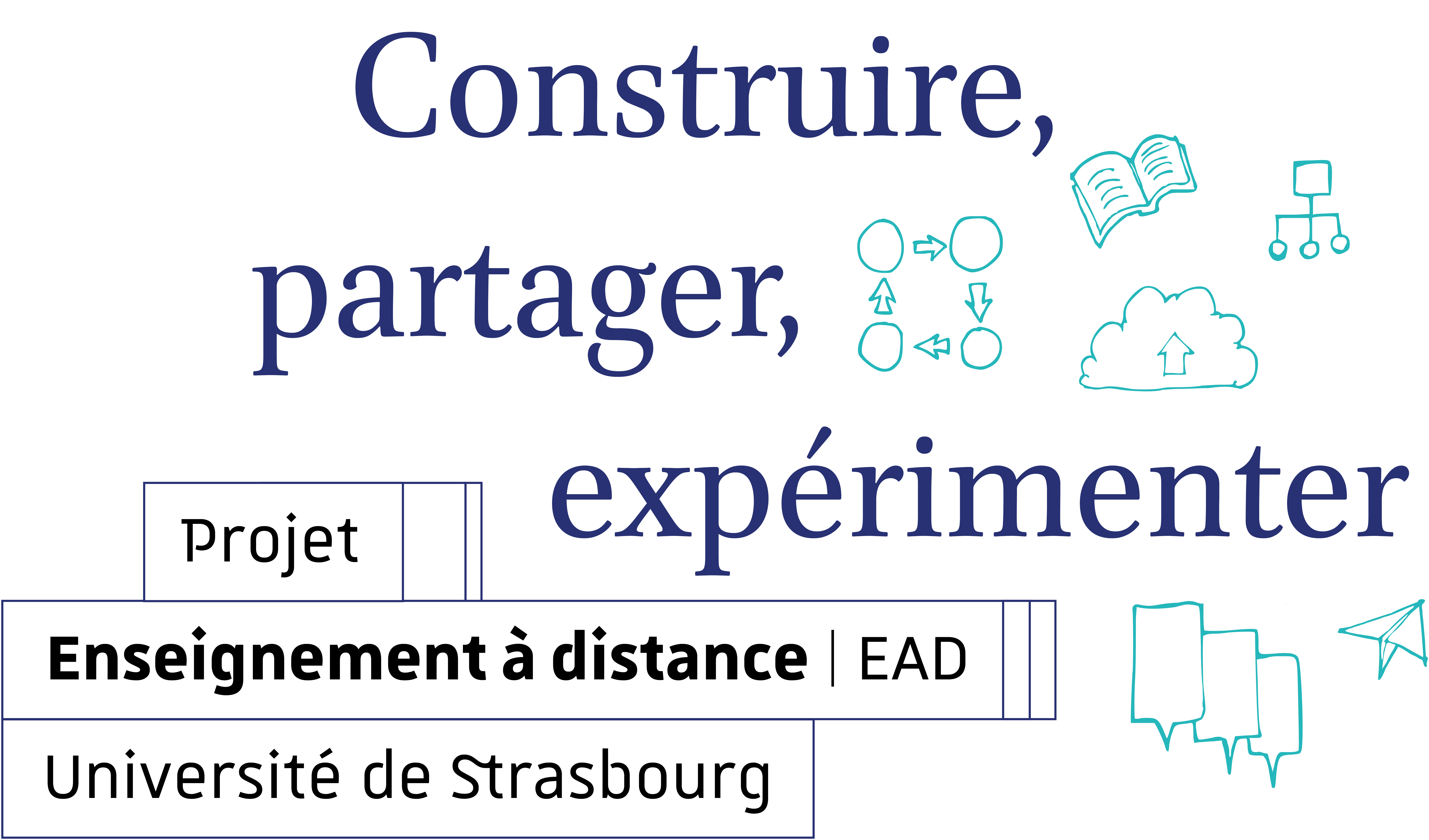 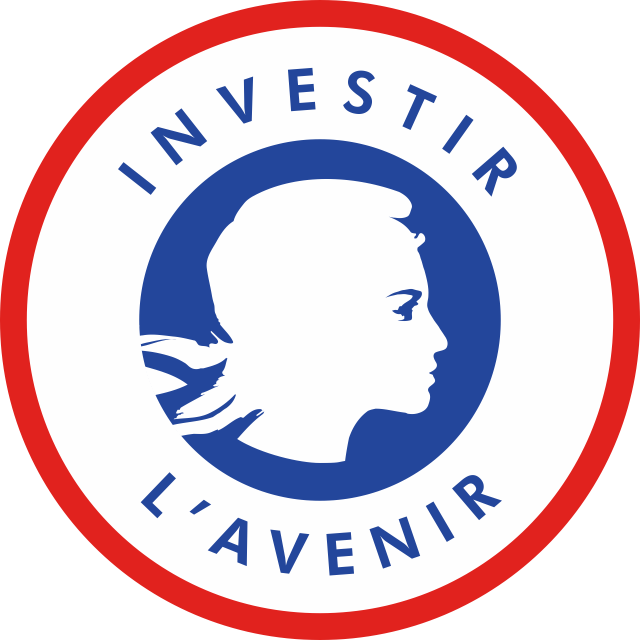 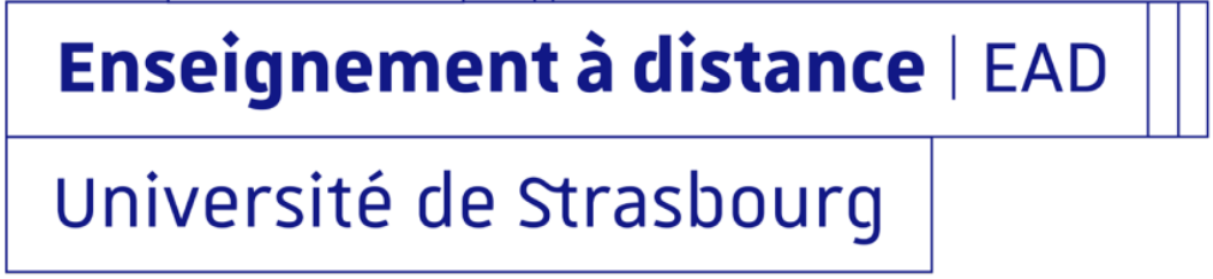 Atelier 2 "Nouveaux outils numériques pour l'EàD"
1
Programme de l’atelier
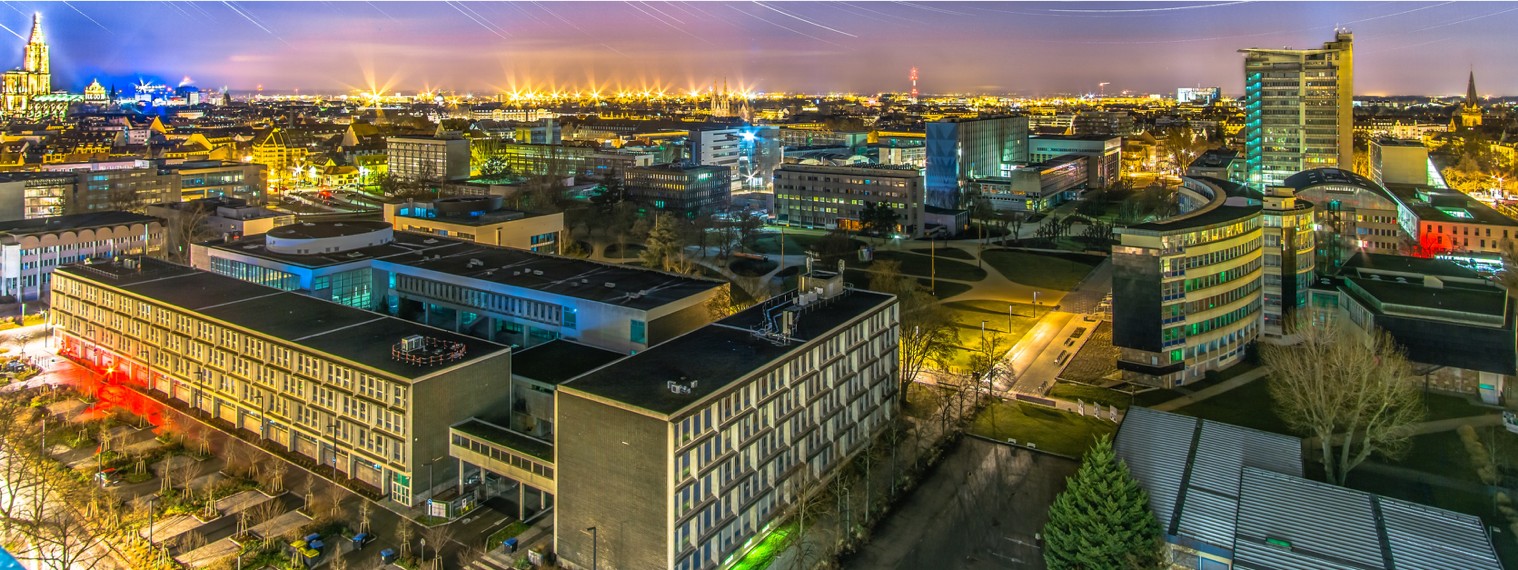 Introduction
Présentation du carnet collaboratif
Présentation de la boîte à outils
Des outils évolutifs
Atelier 2 "Nouveaux outils numériques pour l'EàD"
2
1. INTRODUCTION
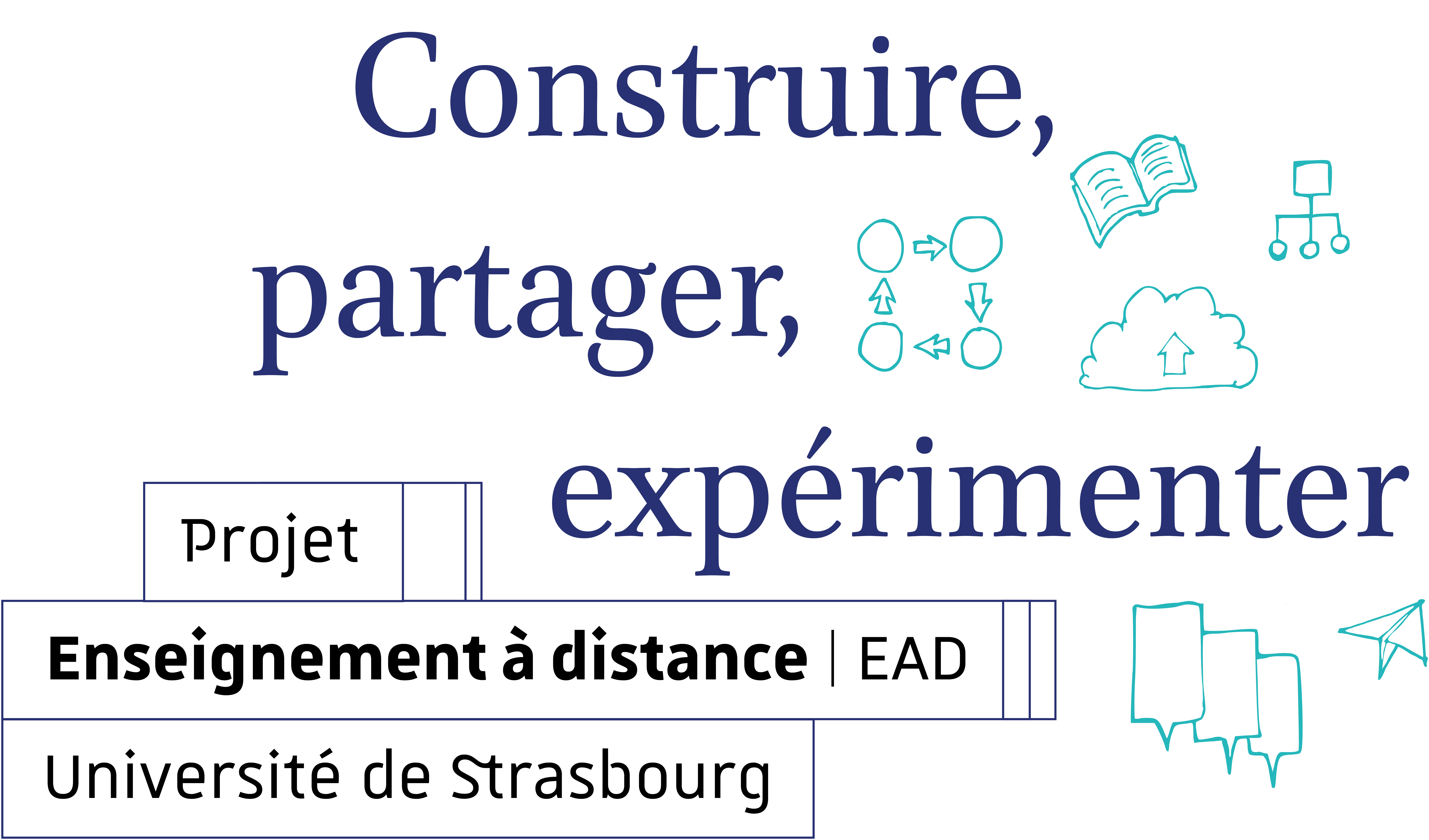 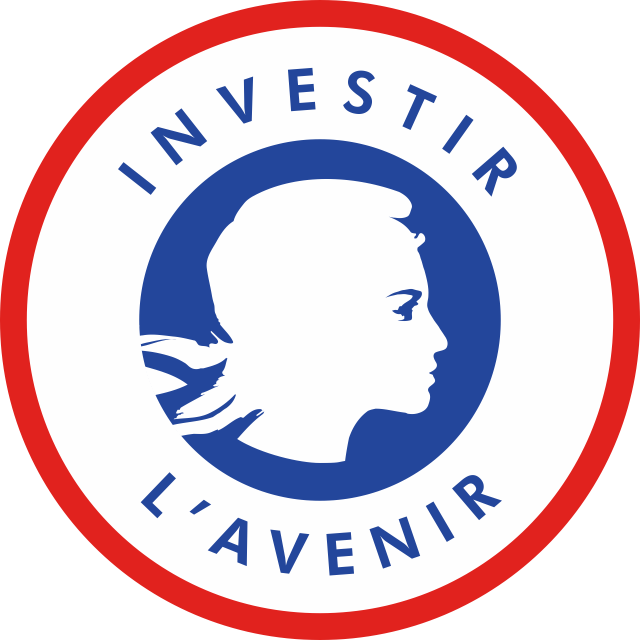 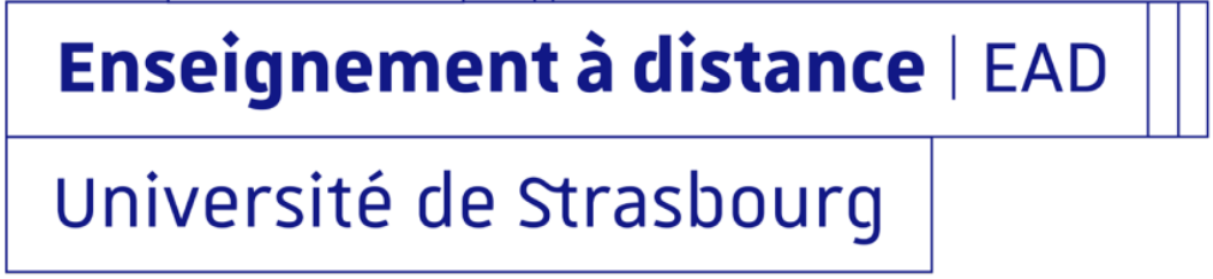 Atelier 2 "Nouveaux outils numériques pour l'EàD"
3
1. INTRODUCTION
Responsable du groupe de travail : Michèle Archambault (Inspé)

Membres du groupe du travail :
Araf Meriem  (Faculté des langues)
Calydon Jean-Marie (Sciences Po Strasbourg)
Christoffel Eric (Faculté de physique et ingénierie)
Gounelle Rémi  (Faculté de théologie protestante)
Jacques Christian  (Faculté des langues)
Keith Pierre (Faculté de théologie catholique)
Lamey Damien  (Faculté des langues)
Lanery Marie (IDIP)
Morisson Olivier (DNum)
Rakitic Fabienne  (Mission Handicap)
Renaud Virginie (Inspé)
Szita Szilvia (Faculté des langues)
Objectif
Définir les principes de base concernant les pratiques communes de l’enseignement à distance
4 grandes étapes
Rédaction du contenu du carnet
Création du carnet sur Genial.ly
Rédaction du contenu des fiches outils
Création de la boîte à outils sur Genial.ly
Atelier 2 "Nouveaux outils numériques pour l'EàD"
4
2. CARNET COLLABORATIF
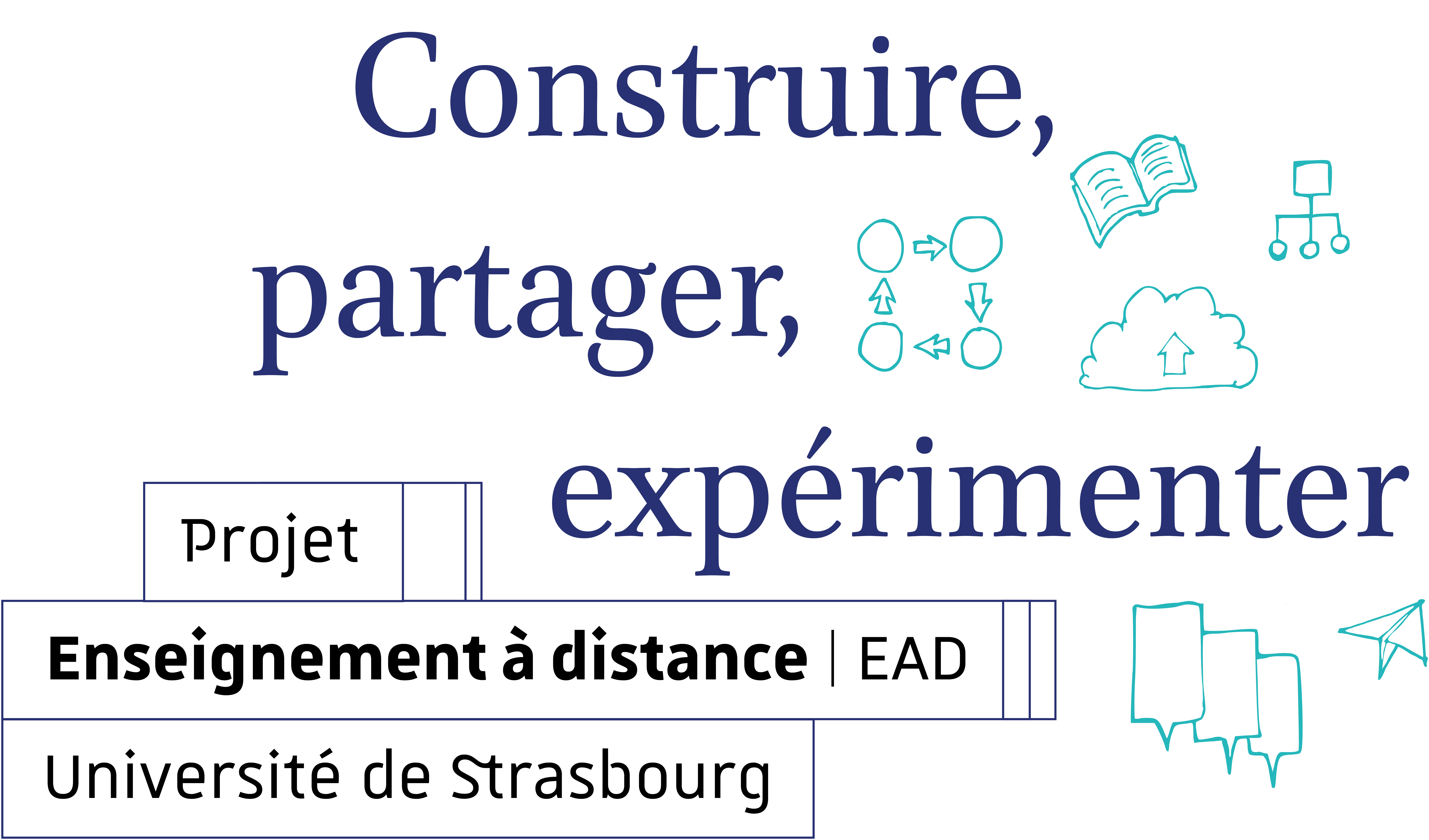 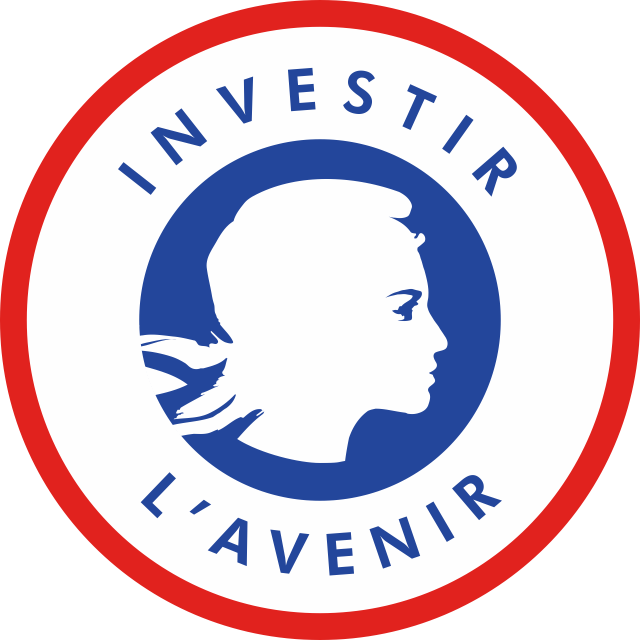 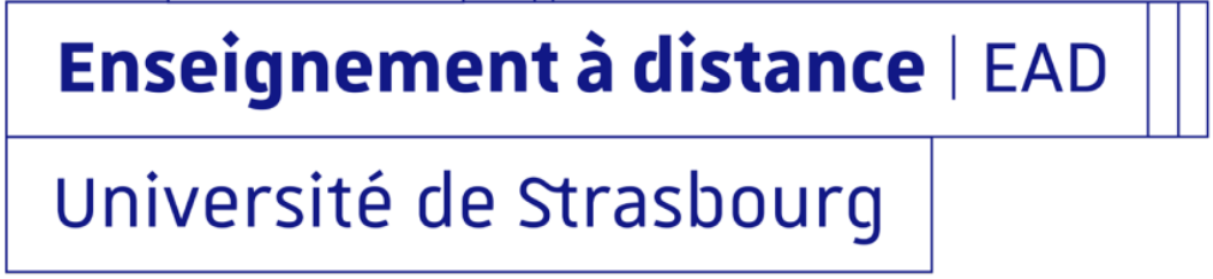 Atelier 2 "Nouveaux outils numériques pour l'EàD"
5
2. CARNET COLLABORATIF
Tenir la distance : le carnet collaboratif des pratiques et usages en EàD
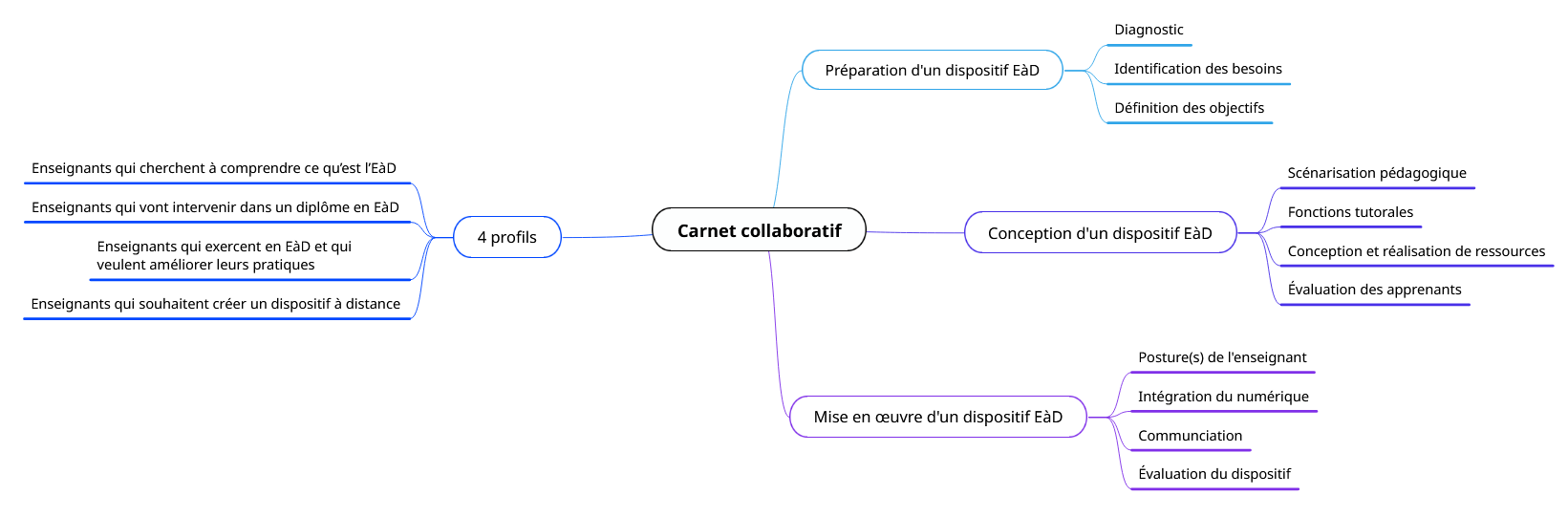 Atelier 2 "Nouveaux outils numériques pour l'EàD"
6
2. CARNET COLLABORATIF
Tenir la distance : le carnet collaboratif des pratiques et usages en EàD
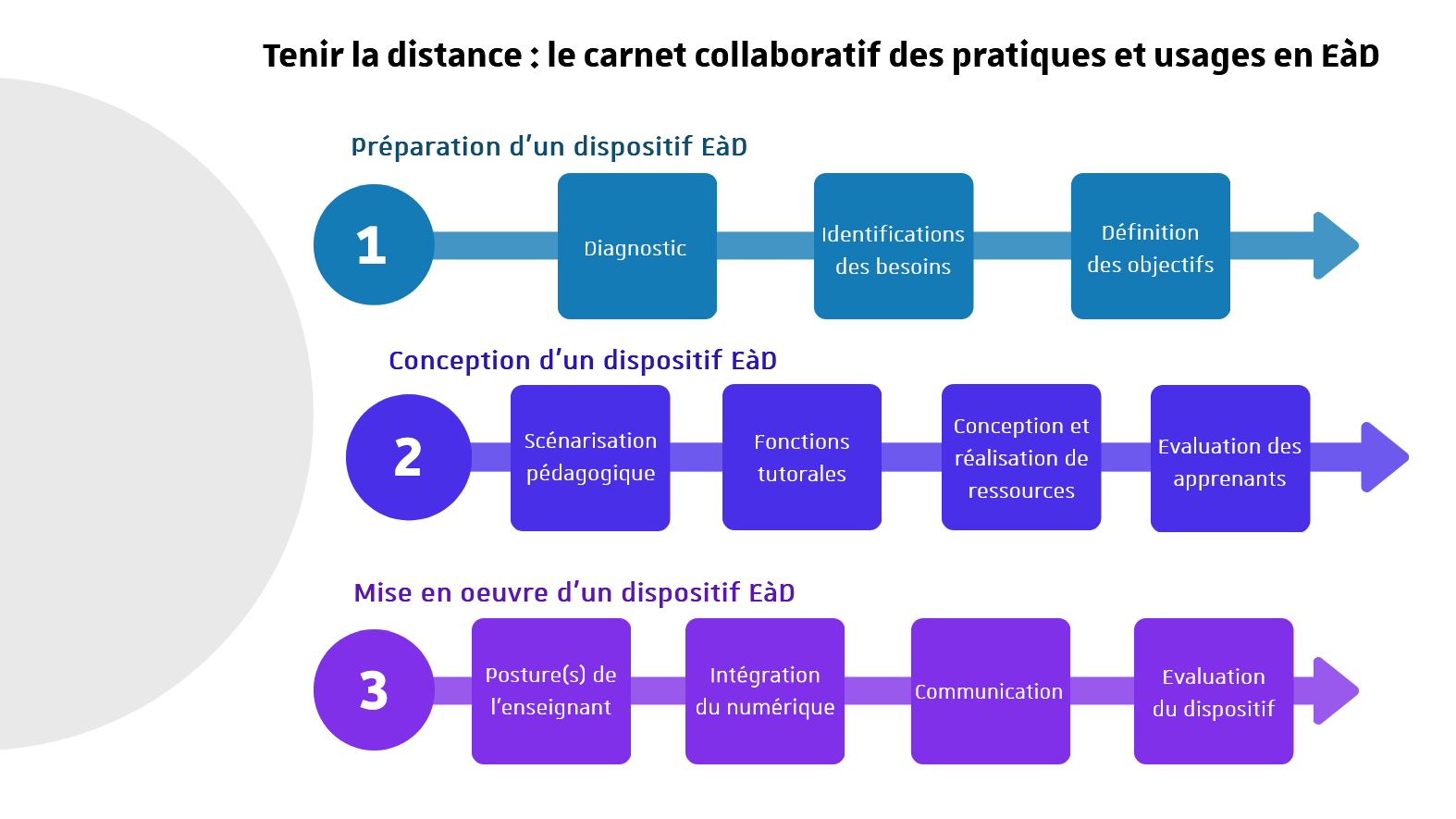 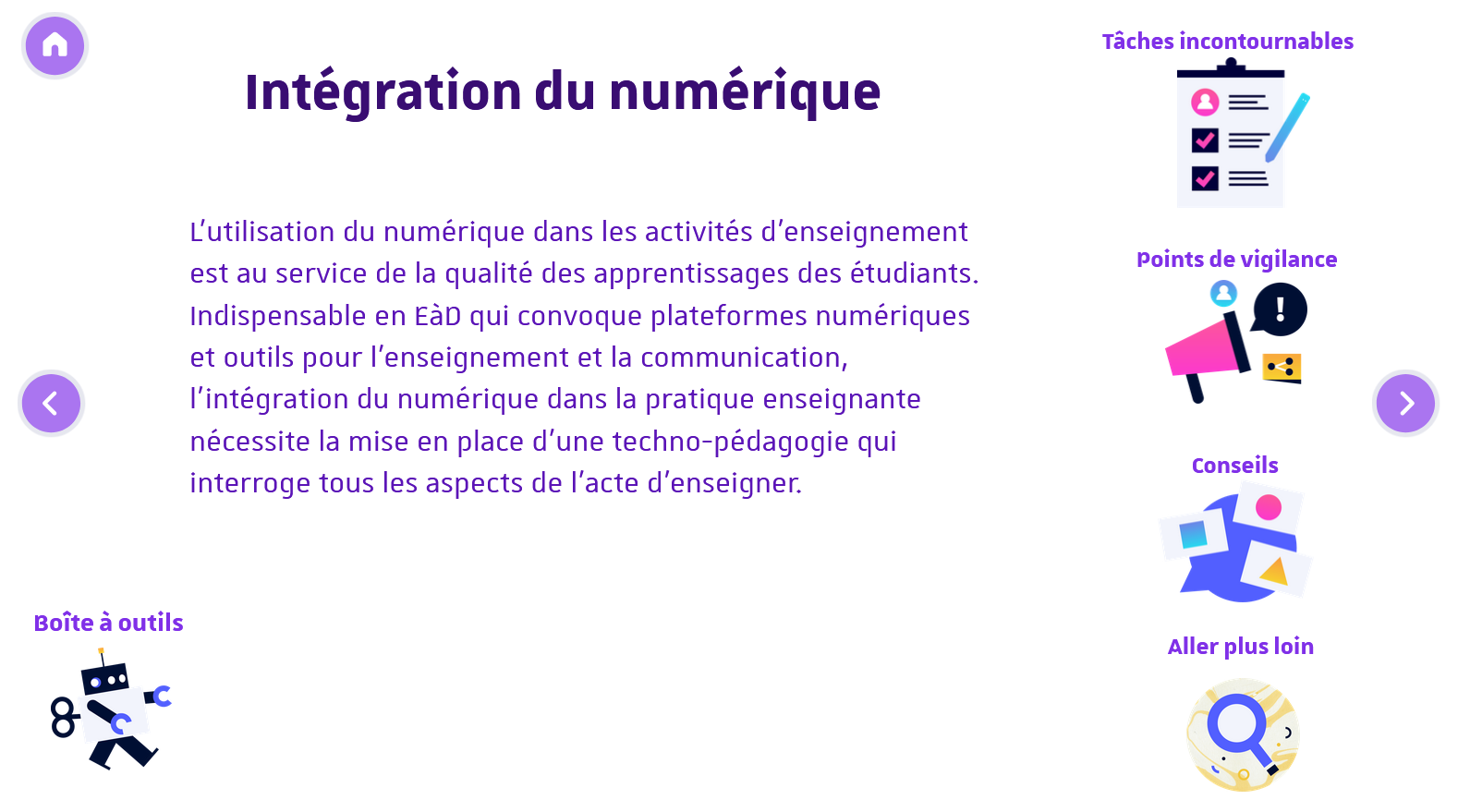 Atelier 2 "Nouveaux outils numériques pour l'EàD"
7
2. CARNET COLLABORATIF
A vous de jouer
Découvrez le carnet
Activité Wooclap
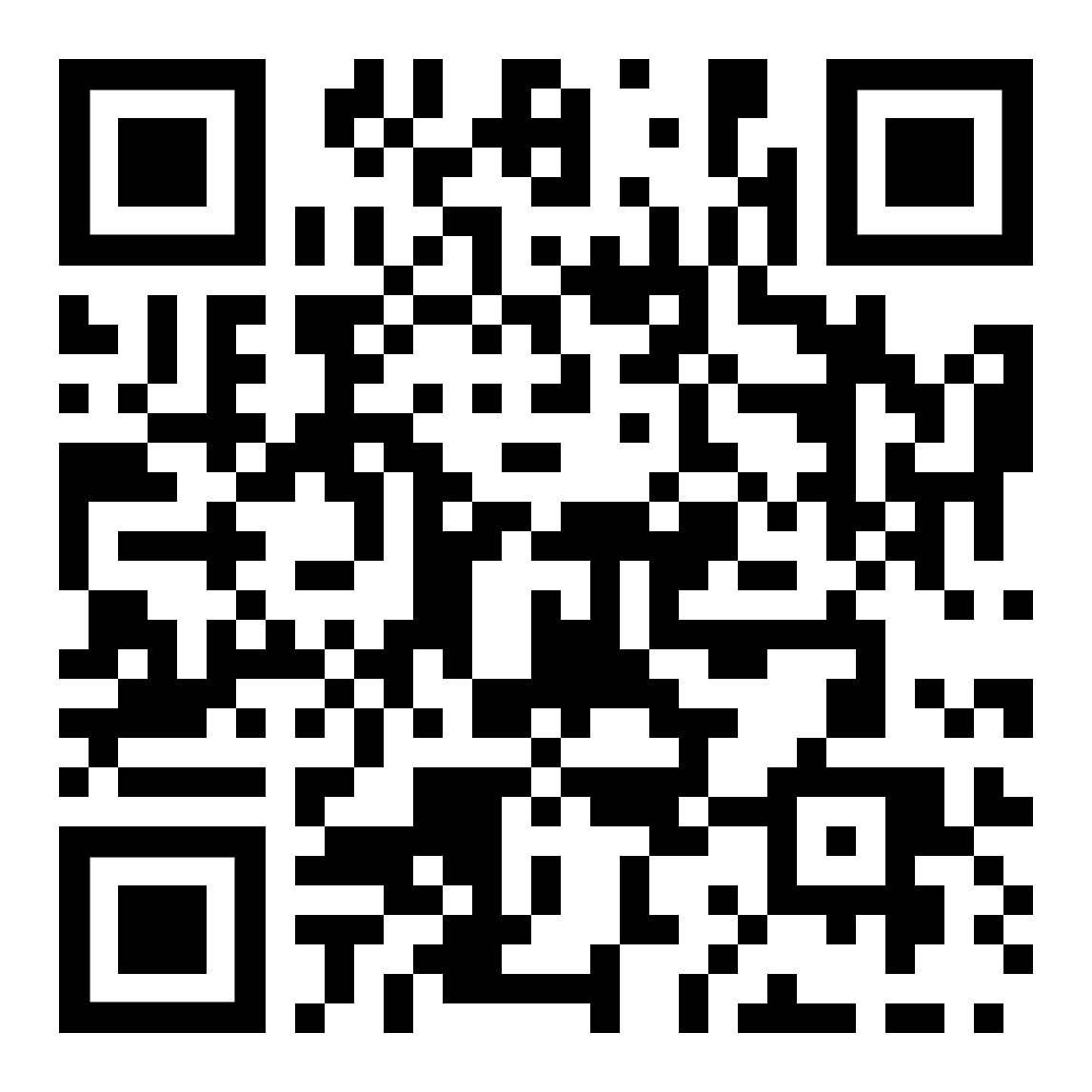 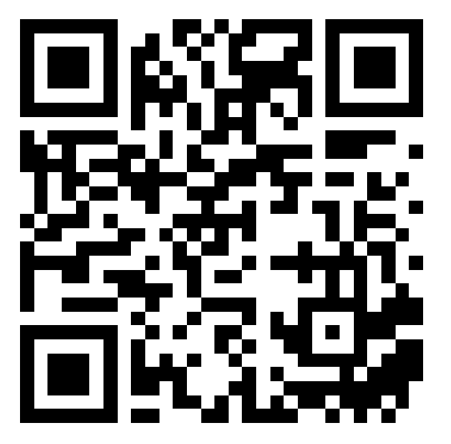 Atelier 2 "Nouveaux outils numériques pour l'EàD"
8
3. BOITE À OUTILS
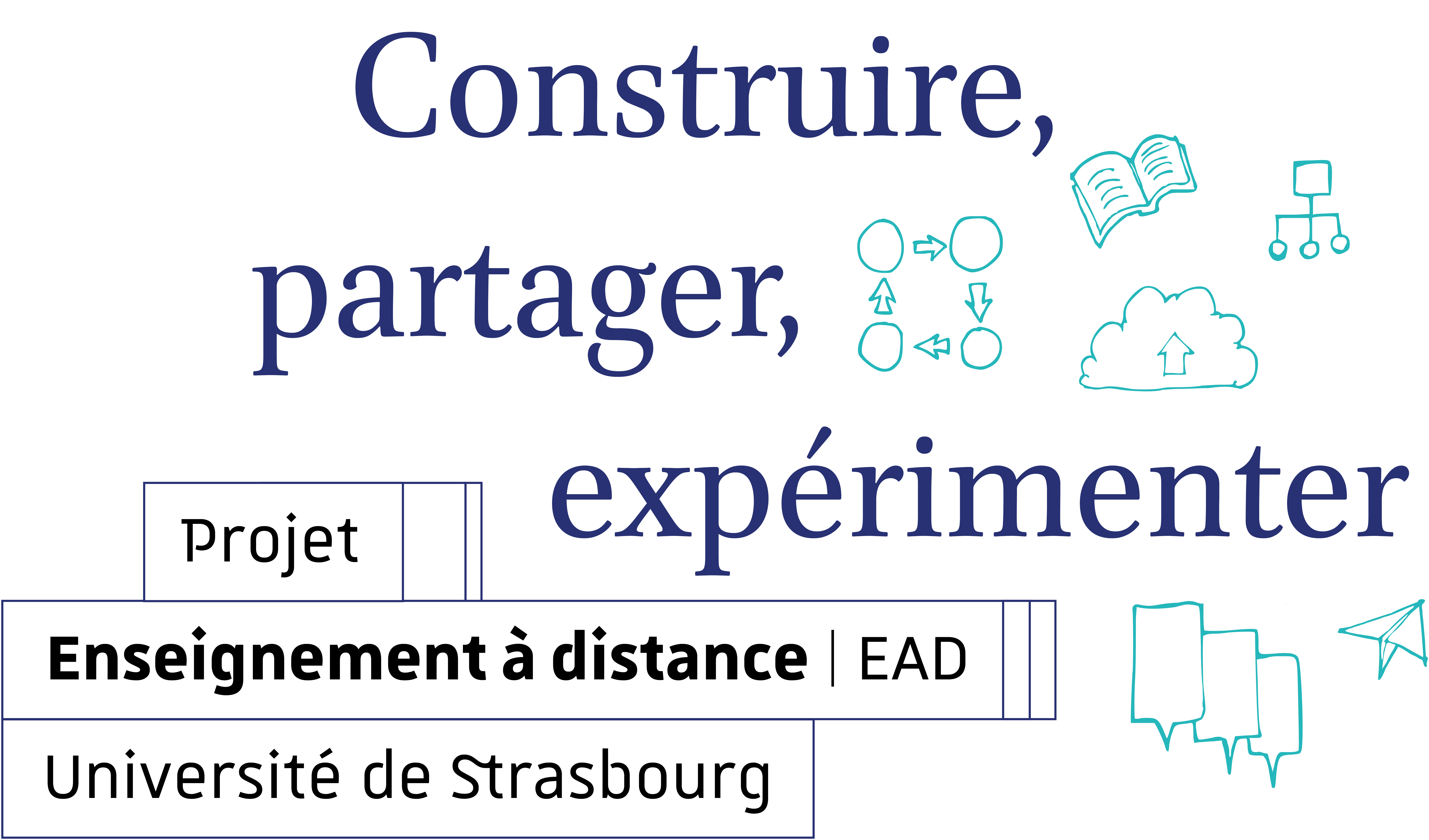 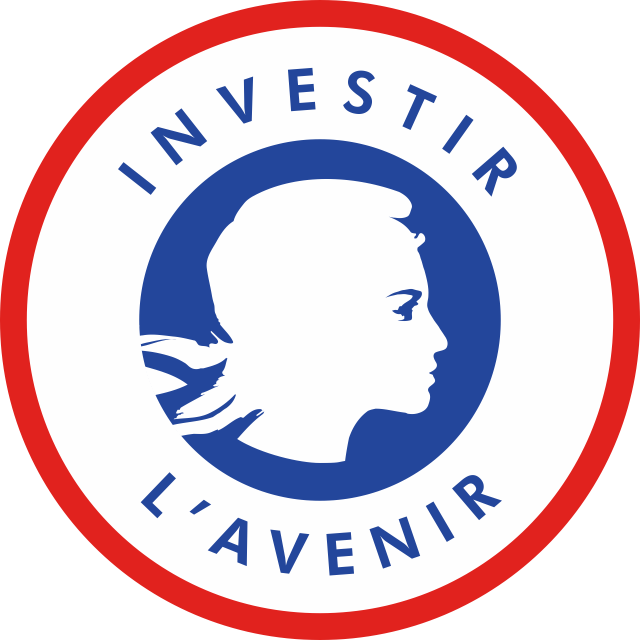 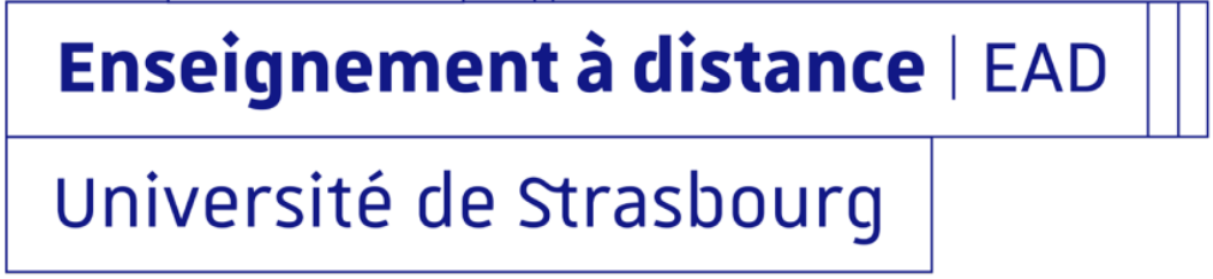 Atelier 2 "Nouveaux outils numériques pour l'EàD"
9
3. BOITE À OUTILS
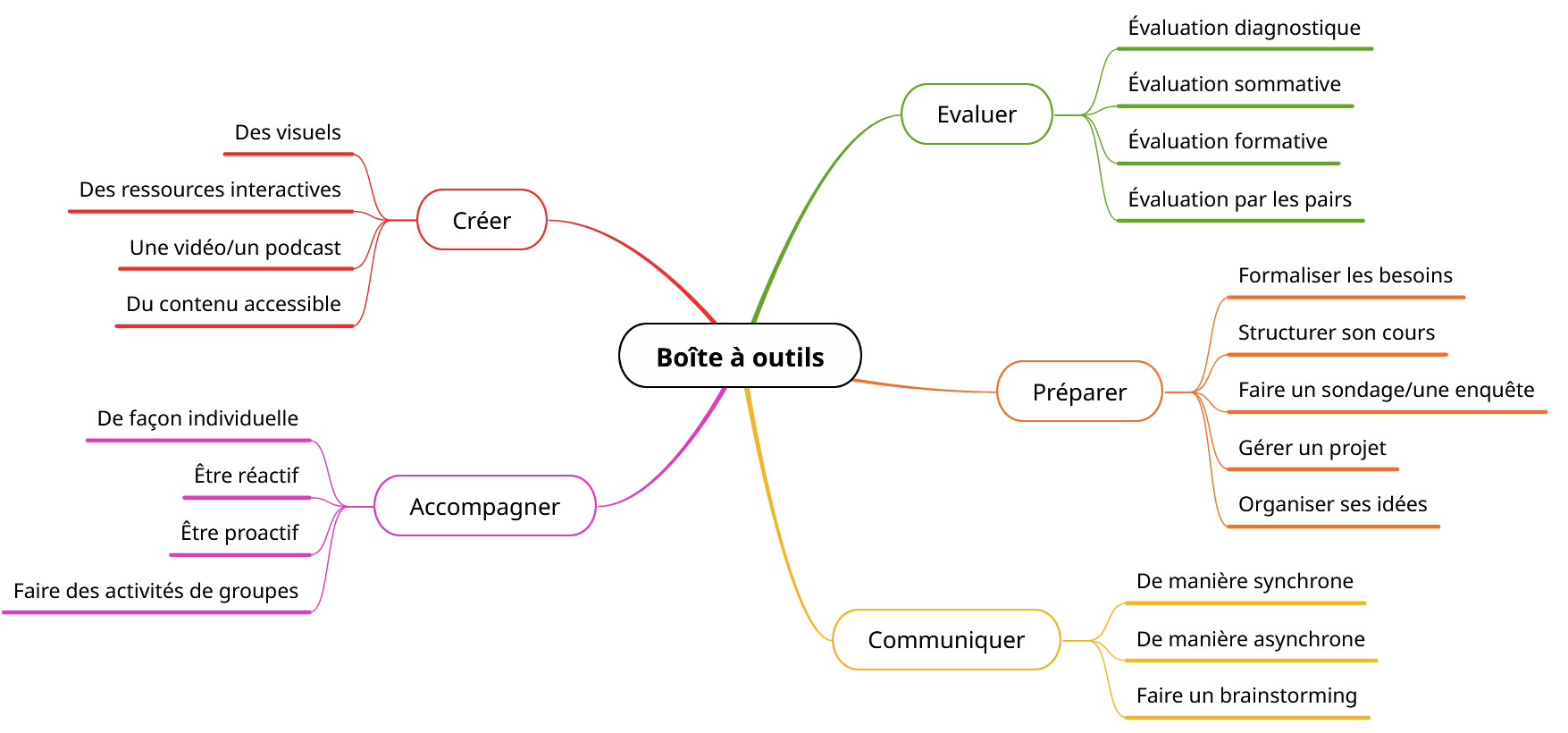 Atelier 2 "Nouveaux outils numériques pour l'EàD"
10
3. BOITE À OUTILS
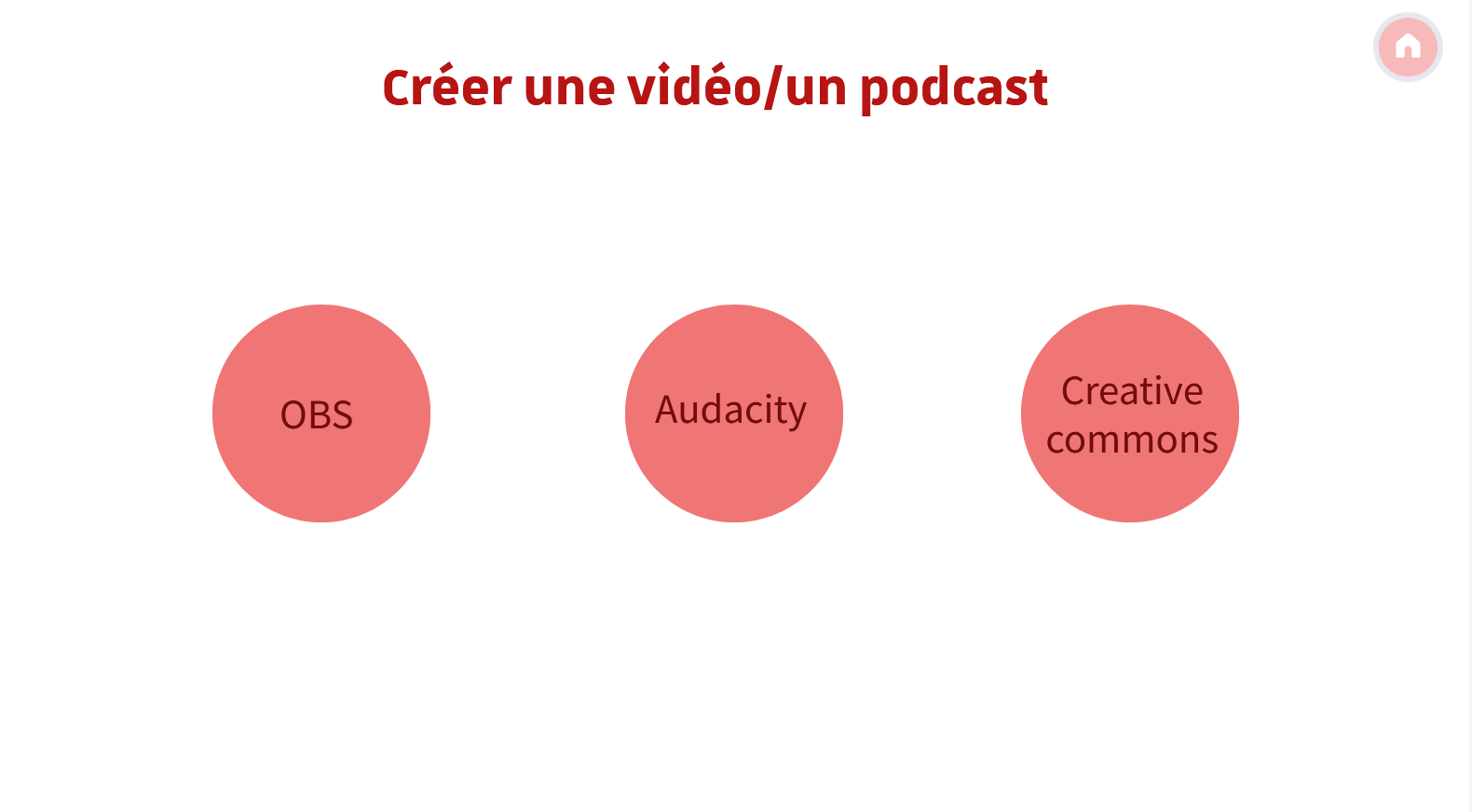 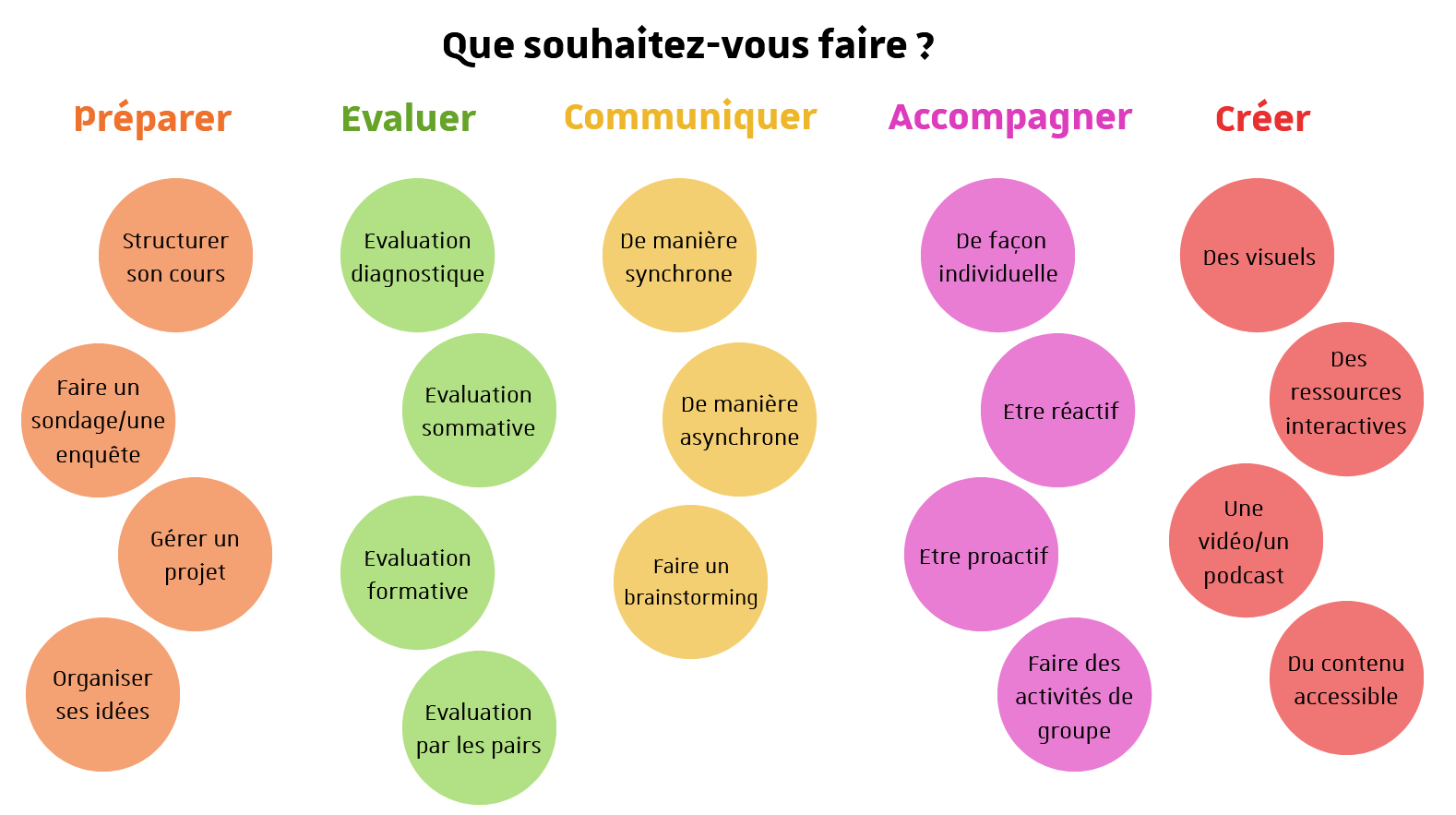 Atelier 2 "Nouveaux outils numériques pour l'EàD"
11
3. BOITE À OUTILS
Fiche outil
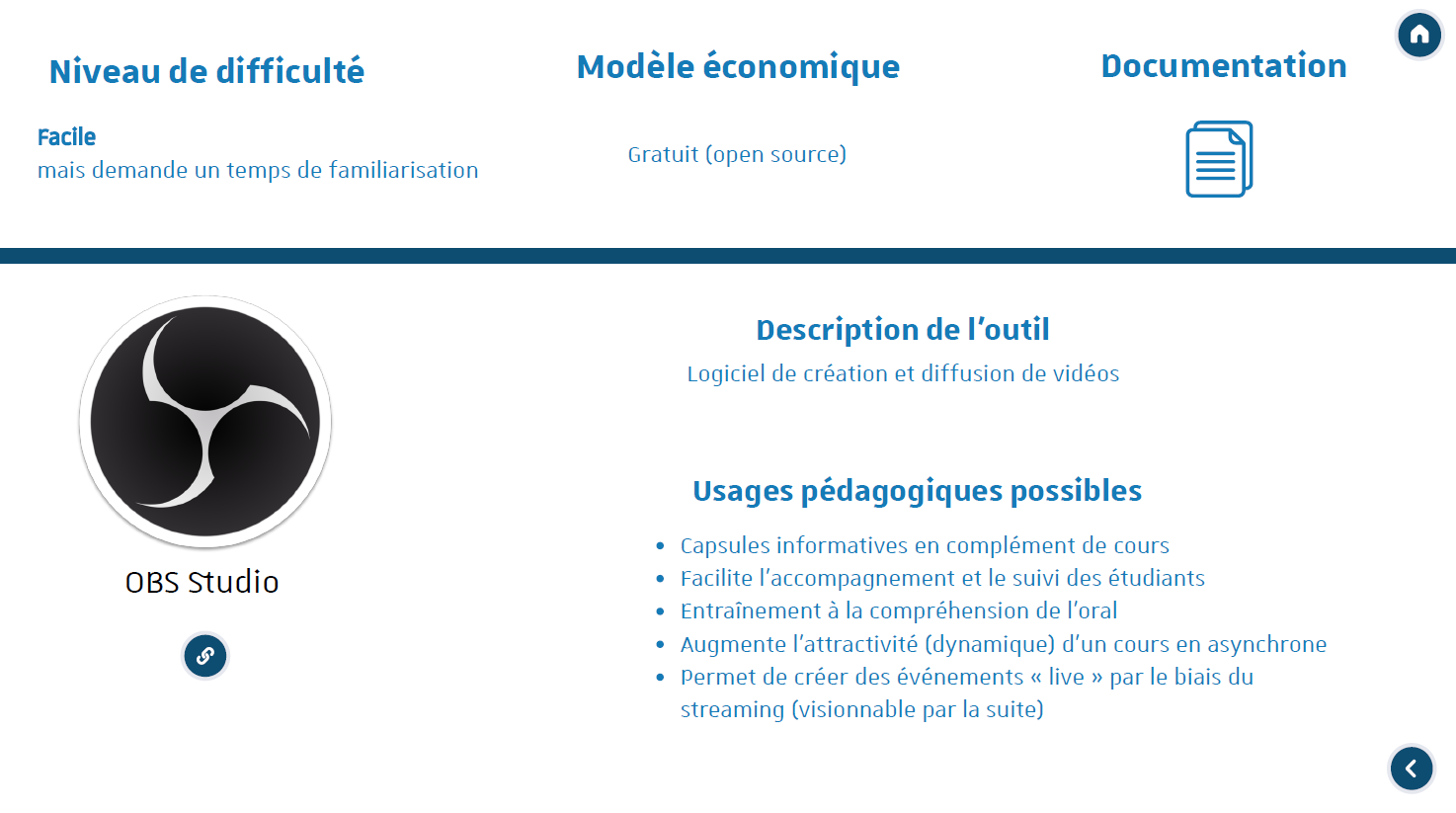 Atelier 2 "Nouveaux outils numériques pour l'EàD"
12
3. BOITE À OUTILS
A vous de jouer
Découvrez la boîte à outils
Activité Wooclap
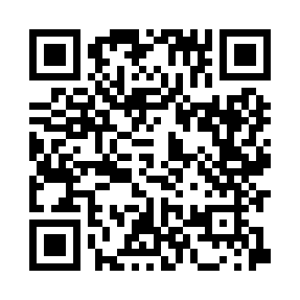 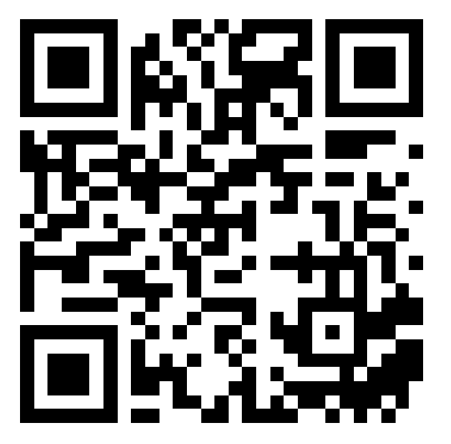 Atelier 2 "Nouveaux outils numériques pour l'EàD"
13
4. DES OUTILS EVOLUTIFS
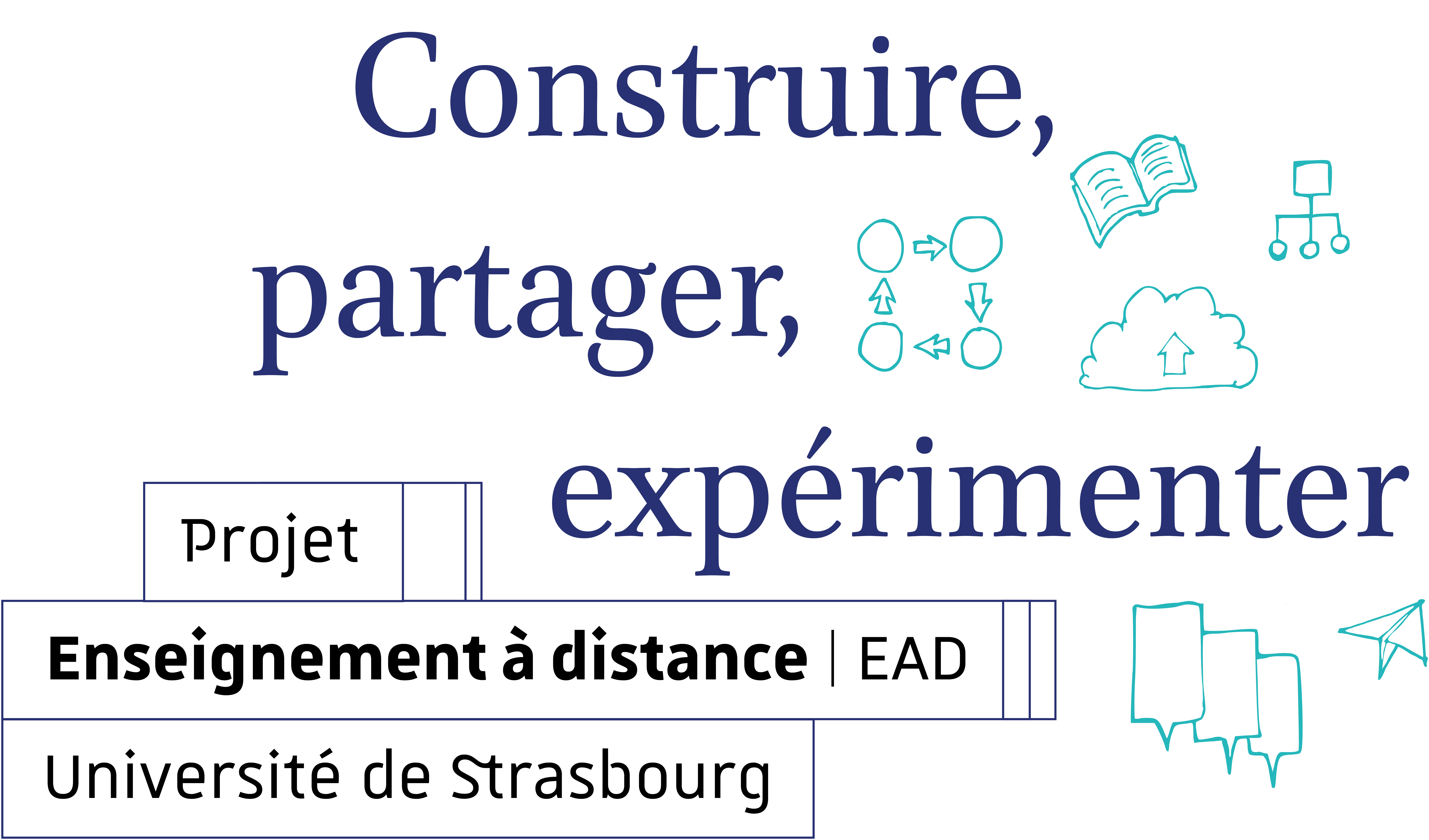 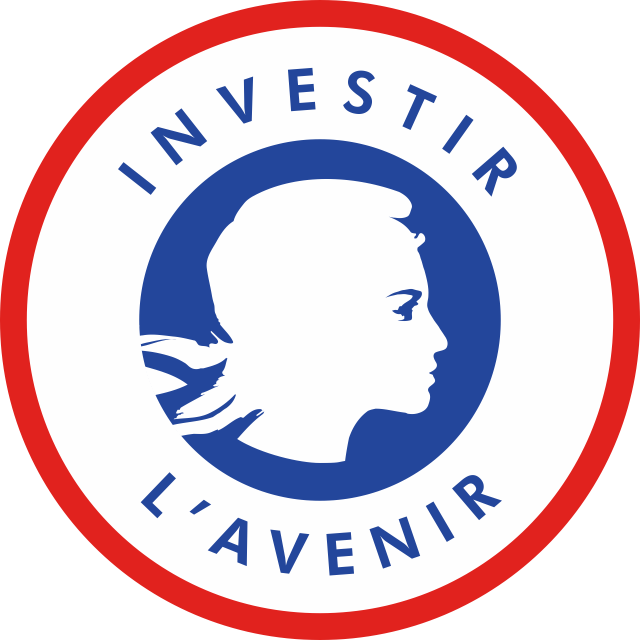 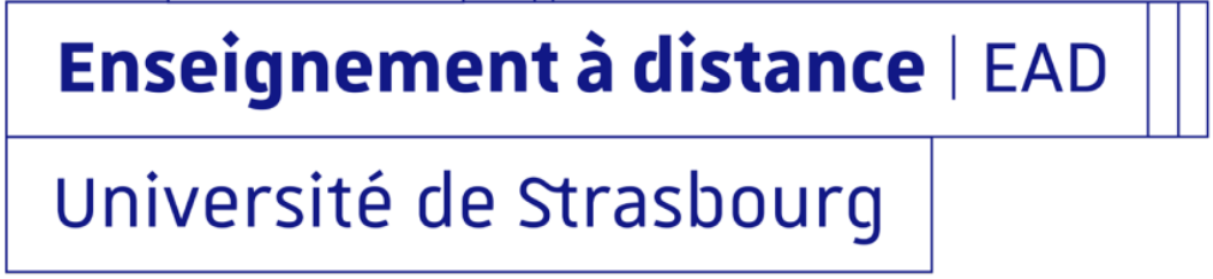 Atelier 2 "Nouveaux outils numériques pour l'EàD"
14
4. DES OUTILS EVOLUTIFS
Le carnet et la boîte à outils sont évolutifs et collaboratifs. Tout le monde peut y contribuer !

Dans le carnet, on peut ajouter :
des conseils
des ressources
 
Dans la boîte à outils, on peut ajouter :
des nouveaux outils
  
Pour y contribuer, vous pouvez contacter l’IDIP (Institut de développement et d'innovation pédagogiques) :
idip-appui-numerique@unistra.fr
Atelier 2 "Nouveaux outils numériques pour l'EàD"
15
MERCI
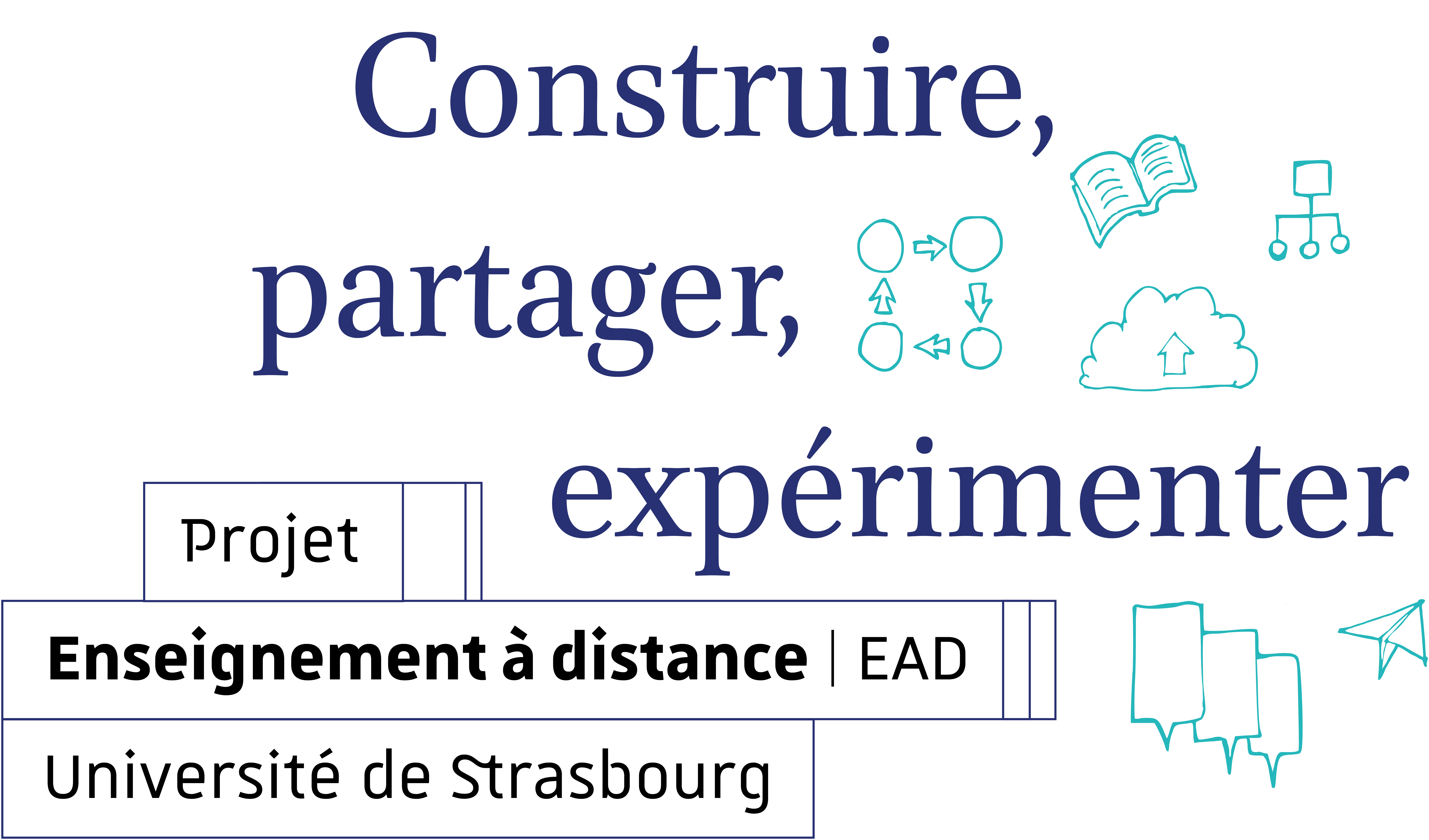 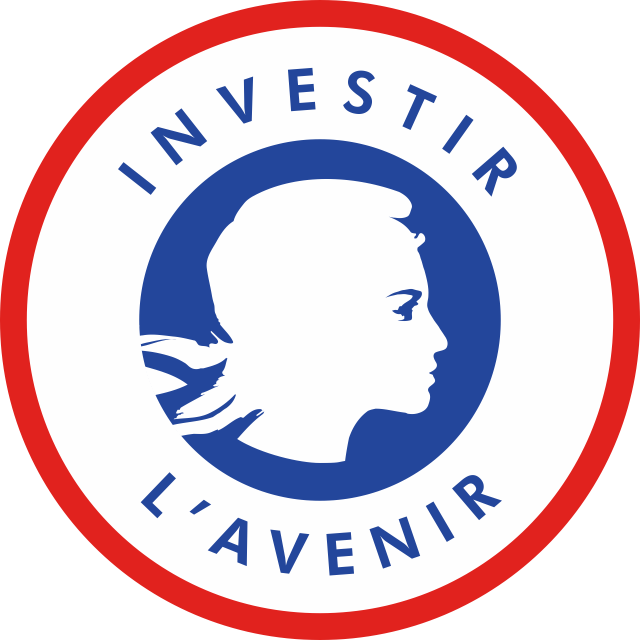 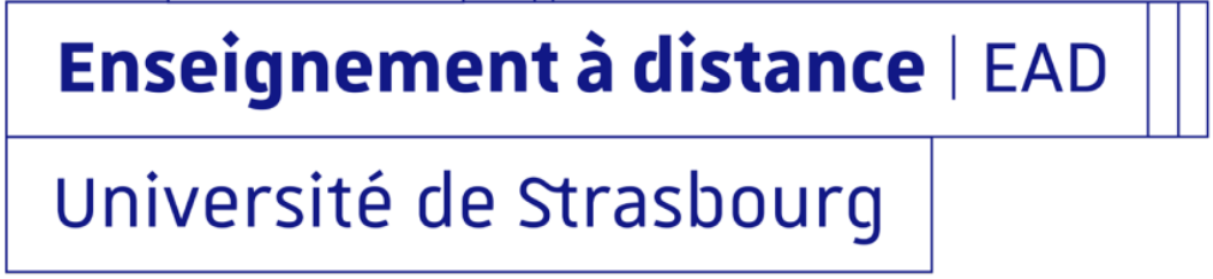 Atelier 2 "Nouveaux outils numériques pour l'EàD"
16